Окружающий мир 3 класс
Урок по теме «За землю русскую»
(Моё Отечество)
Учителя МОУСОШ№5 с. Балахоновского
Кротовой Надежды Викторовны.
Древнерусский город
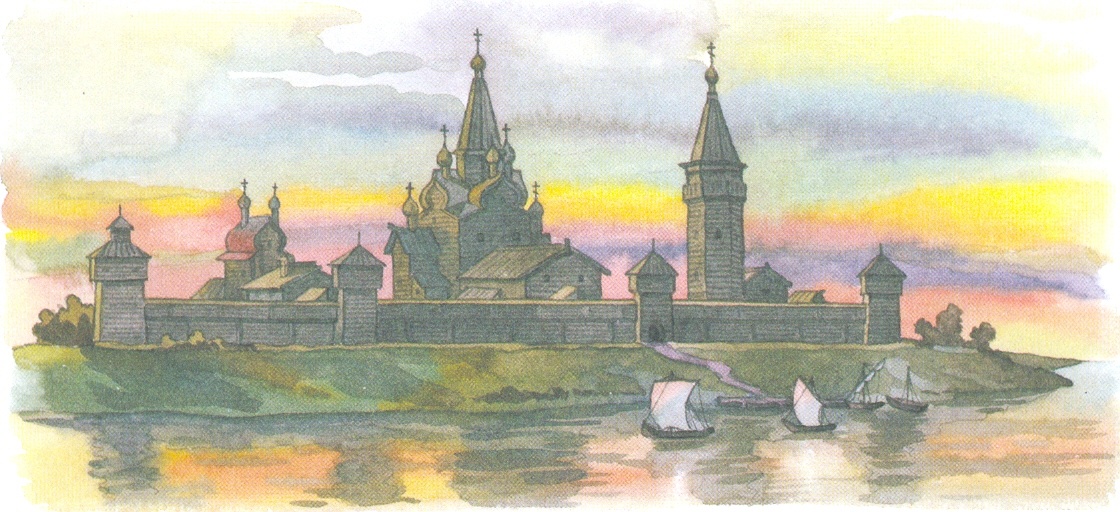 Современный город
Города Древней Руси обносились стенами.
 У современных городов стен нет.
Почему древнерусские города были окружены стенами?
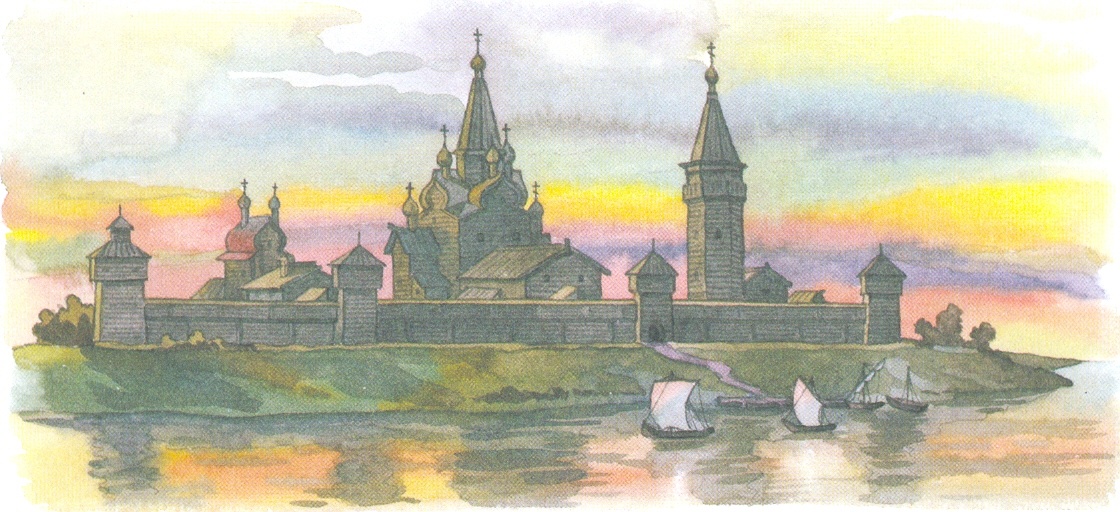 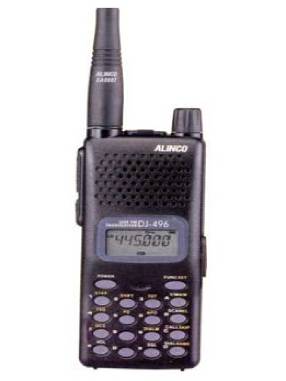 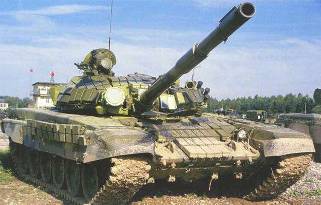 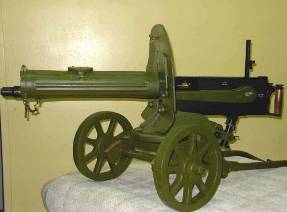 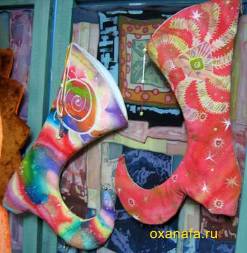 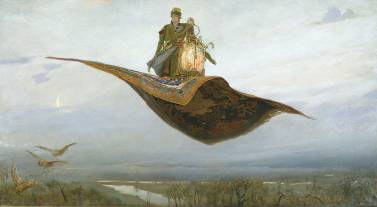 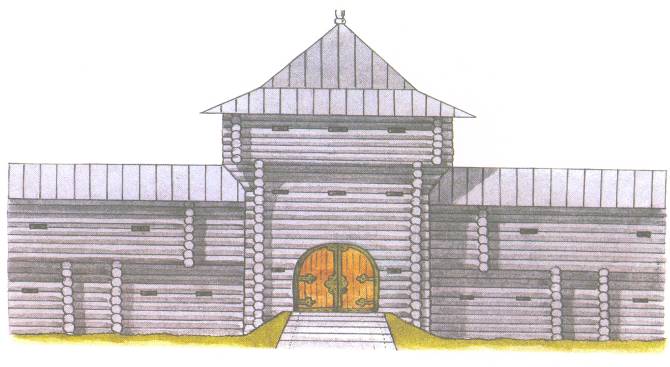 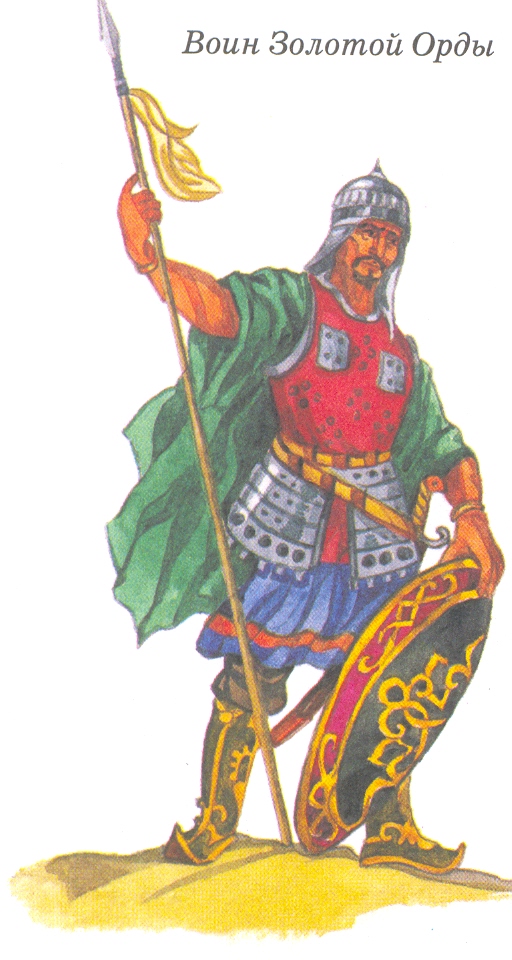 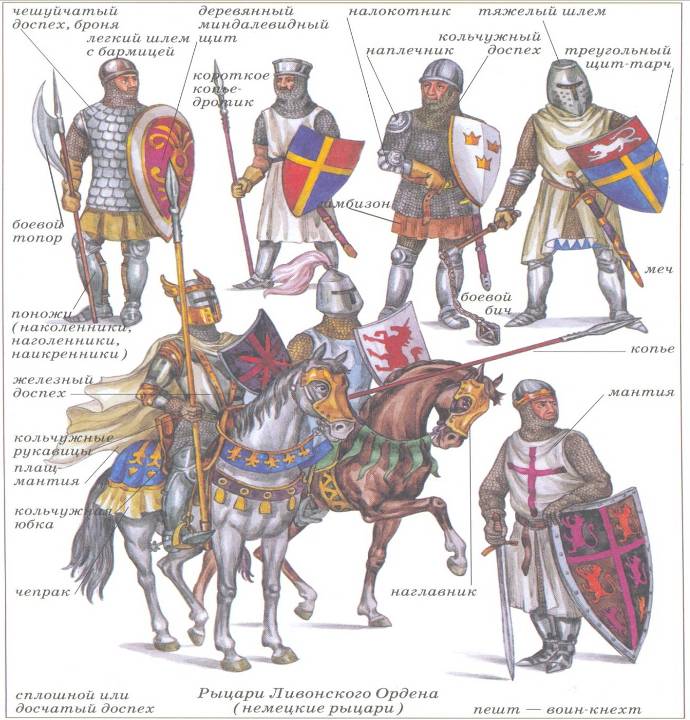 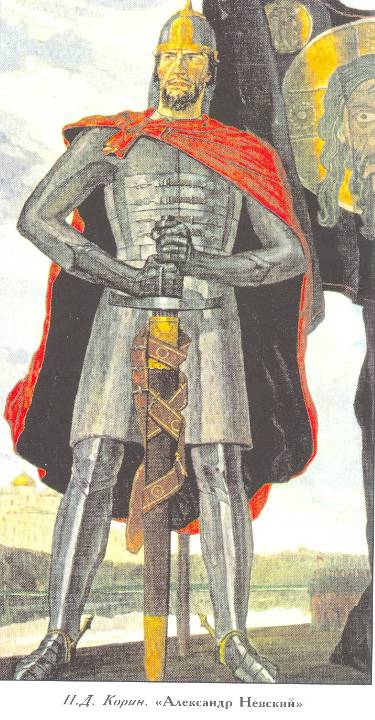 Почему древнерусские города были окружены стенами?
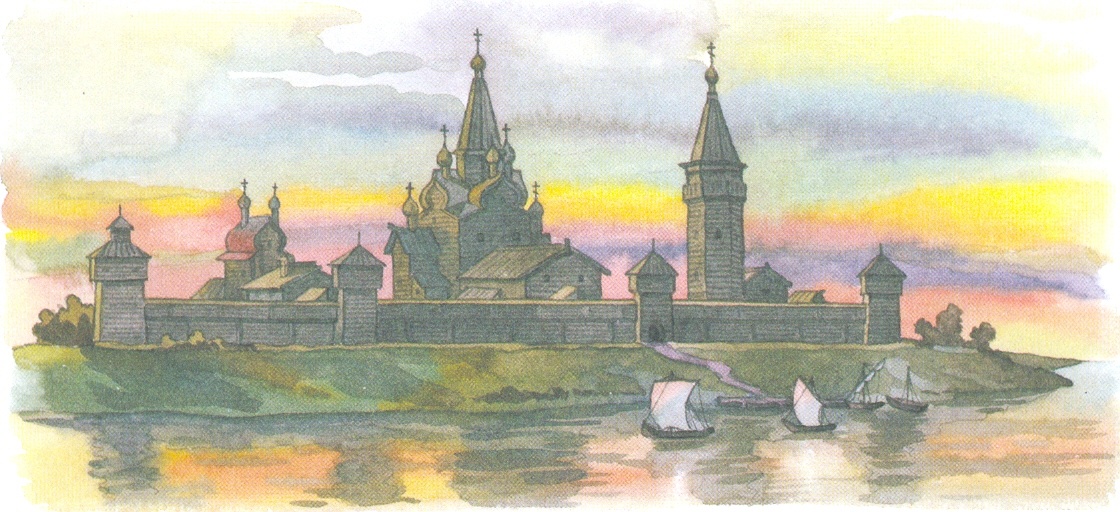